Photo Map Buttonwood Projects 4, 5, & 6
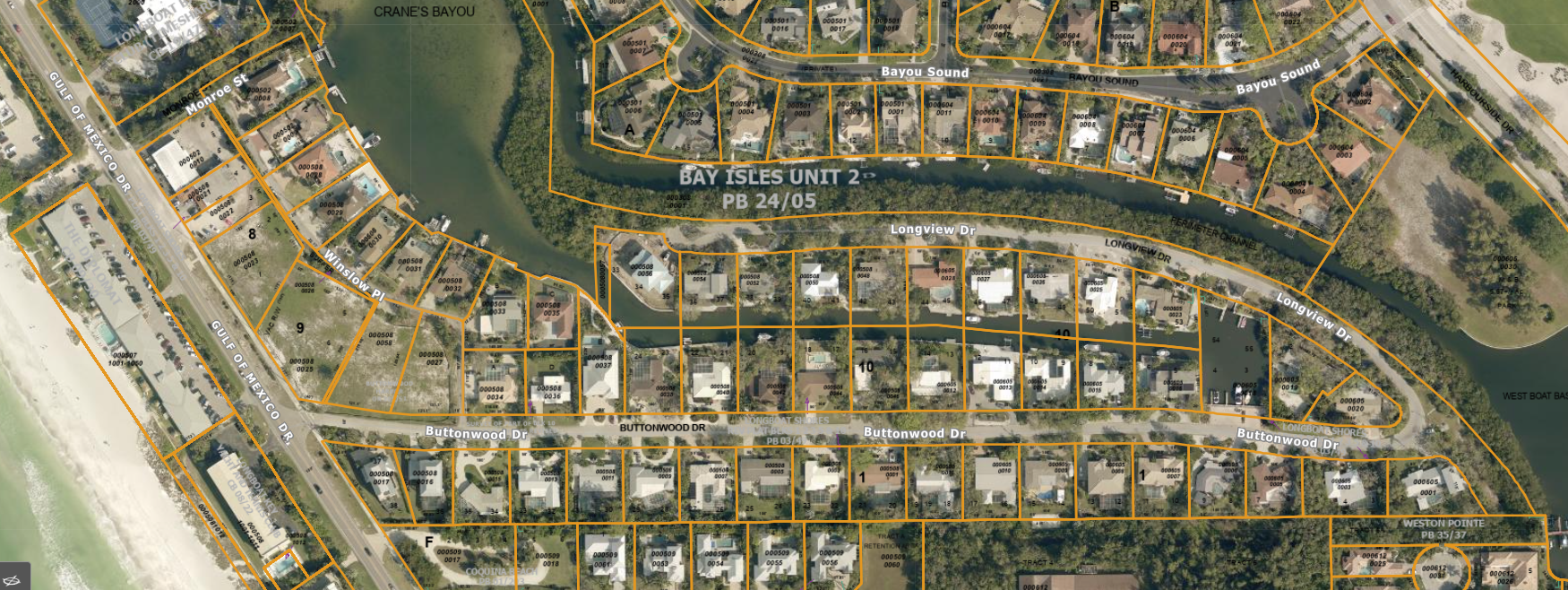 3
4
1
2
8
6
7
5
4
3
2
1
1
2
3
4
6
Photos of Project 4
All photos were taken on 3/25/2024 unless otherwise labeled.  Arrow indicates the direction of photo and number box indicates the  position.
1
Photos of Project 5
1
Photos of Project 6
Photos Buttonwood Project 4
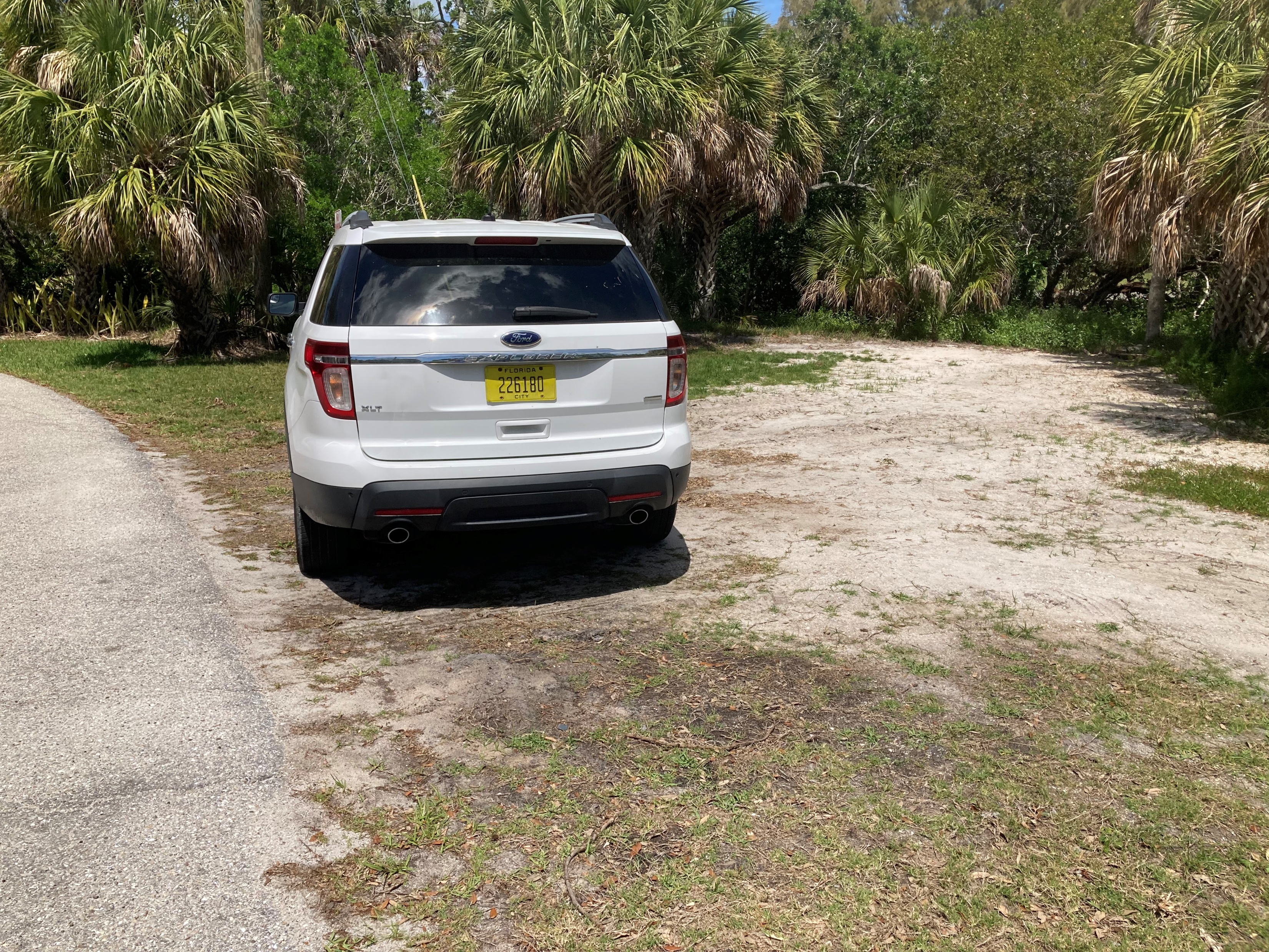 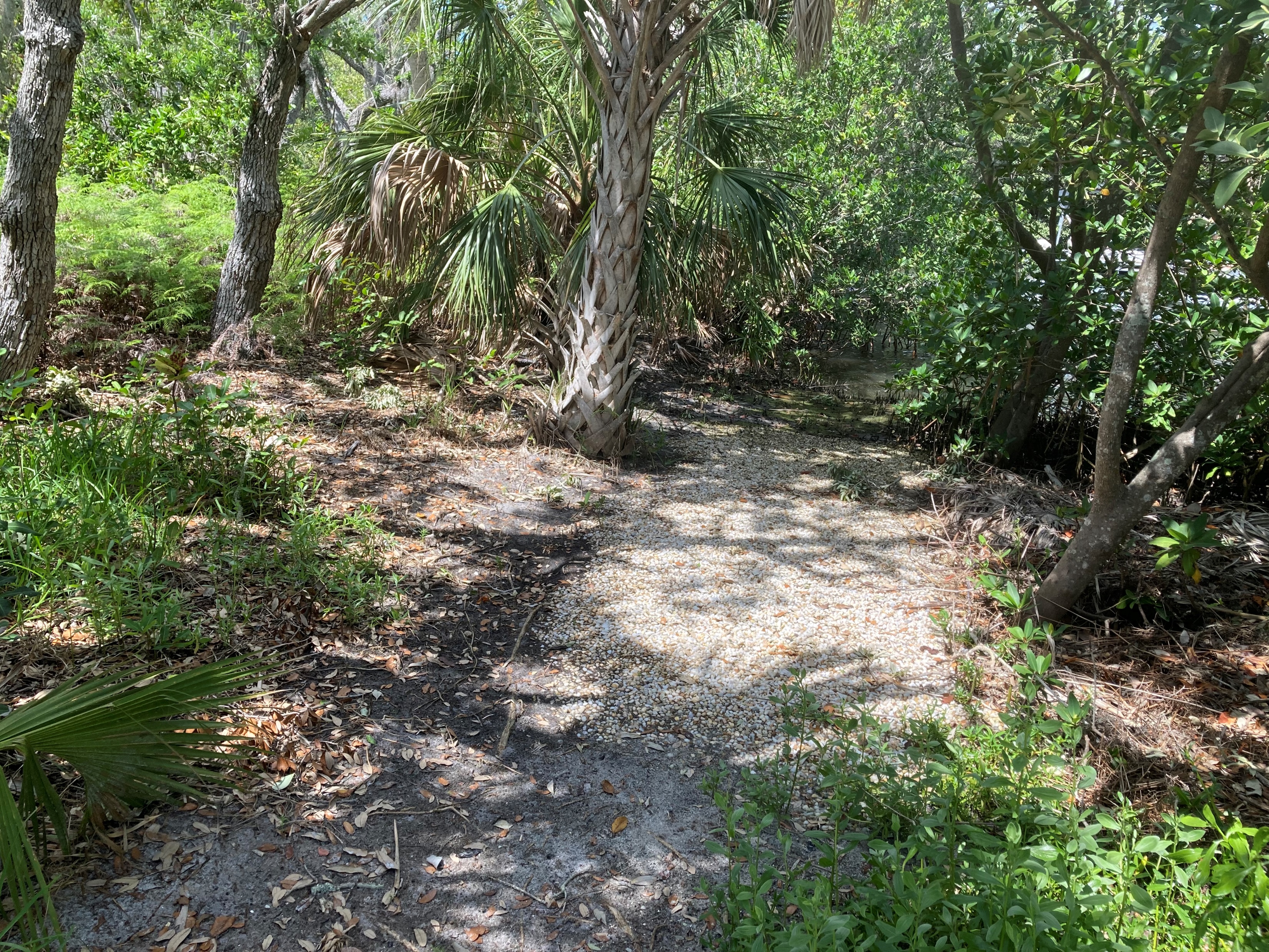 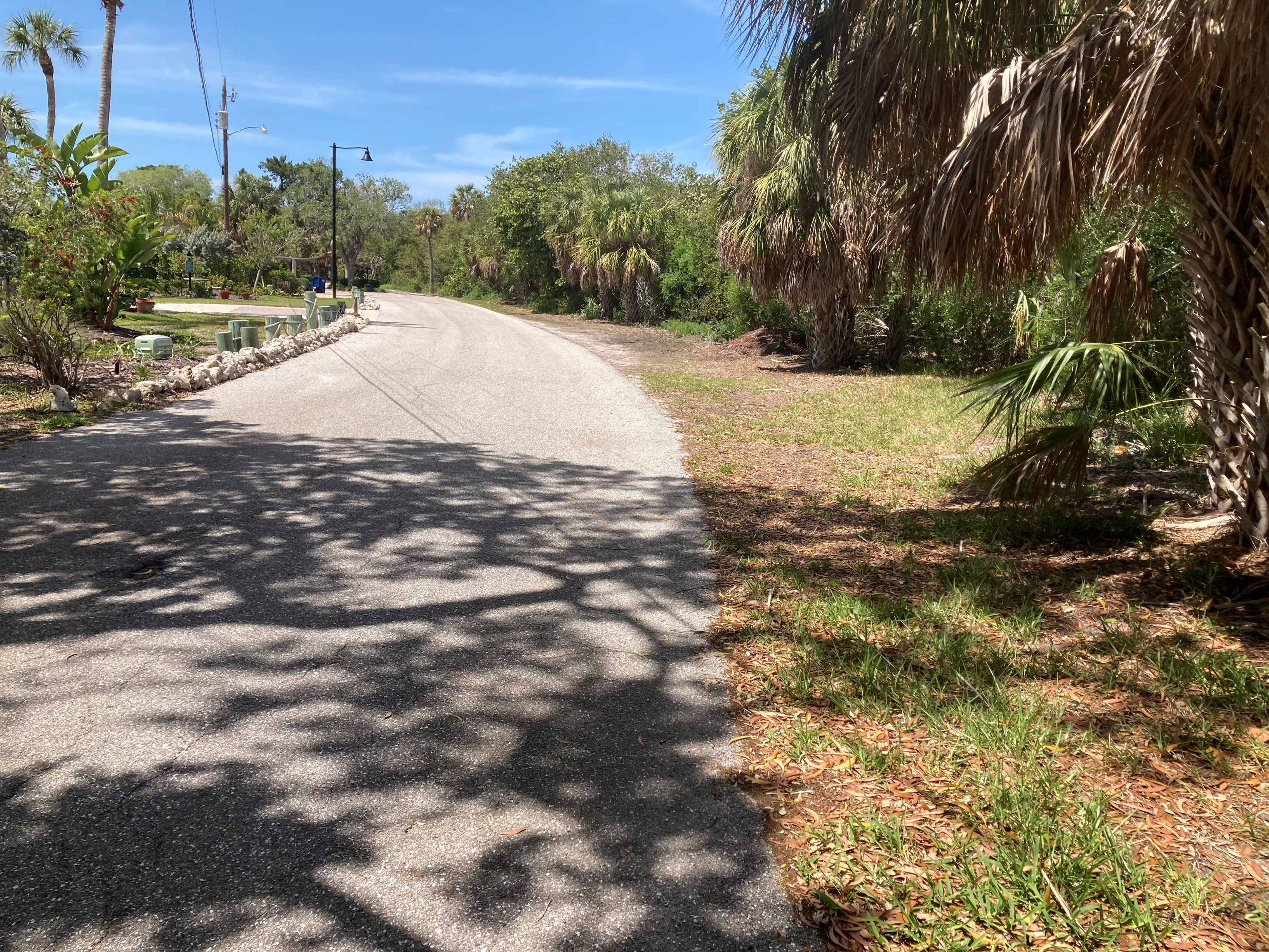 Photo 2 of Project 4 East  Bank
Photo 3 of Project 4 N/E Road Edge and Bank
Photo 1 of Project 4 East Road Edge and Bank
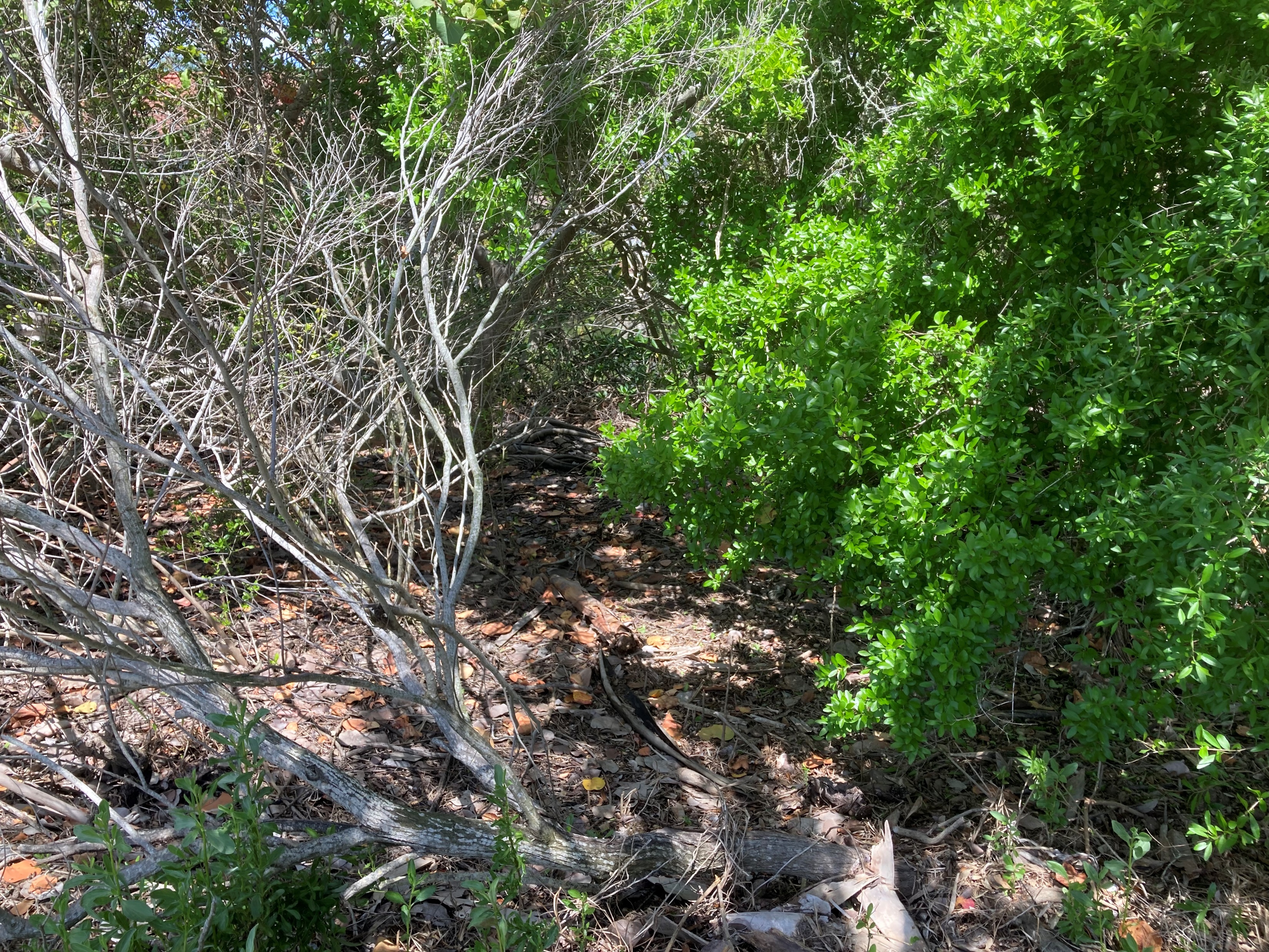 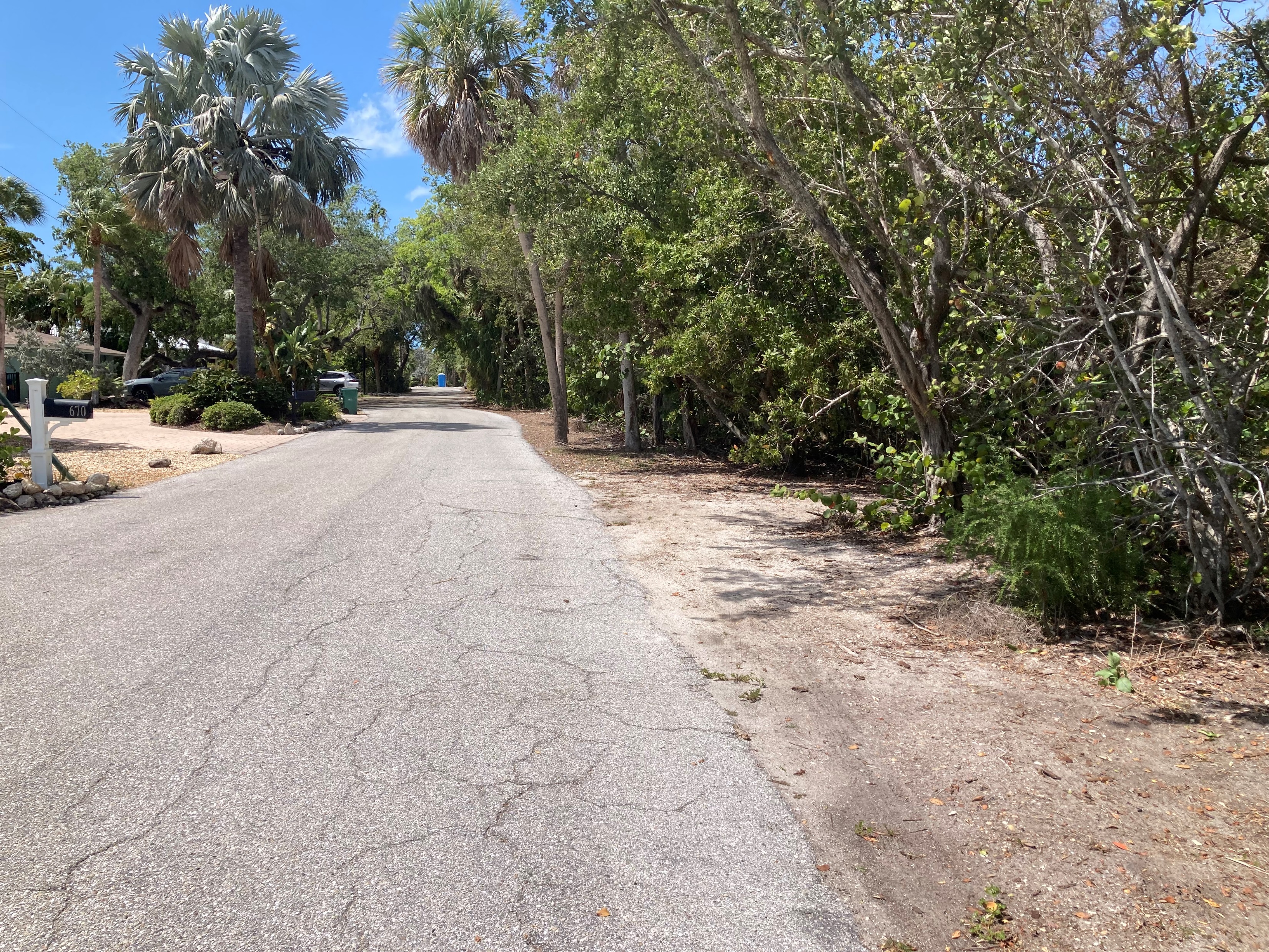 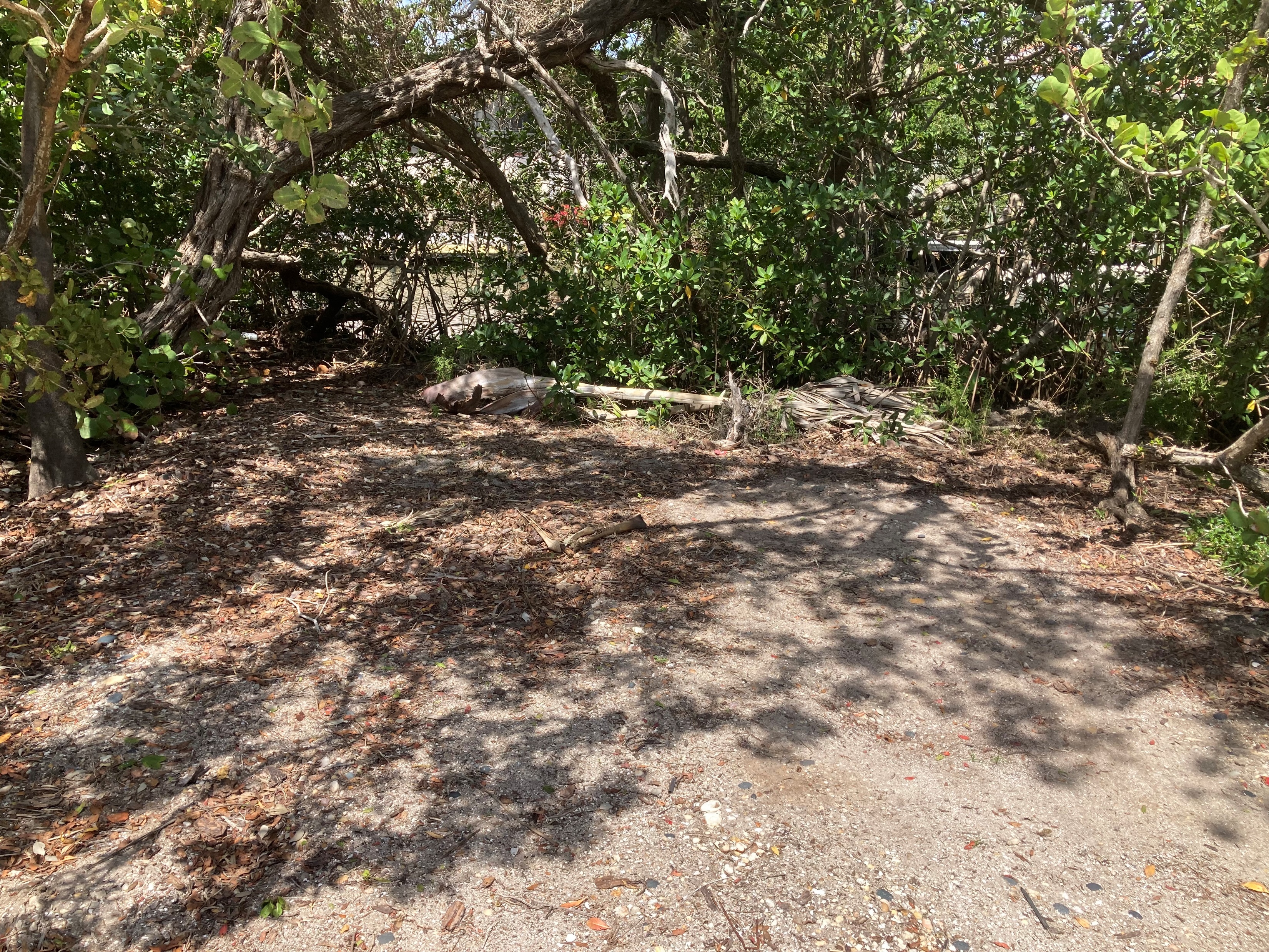 Photo 6 of Project 4 North Bank
Photo 4 of Project 4 N/E  Bank
Photo 5 of Project 4 North Road Edge and Bank
Photos Buttonwood Project 4 Cont.
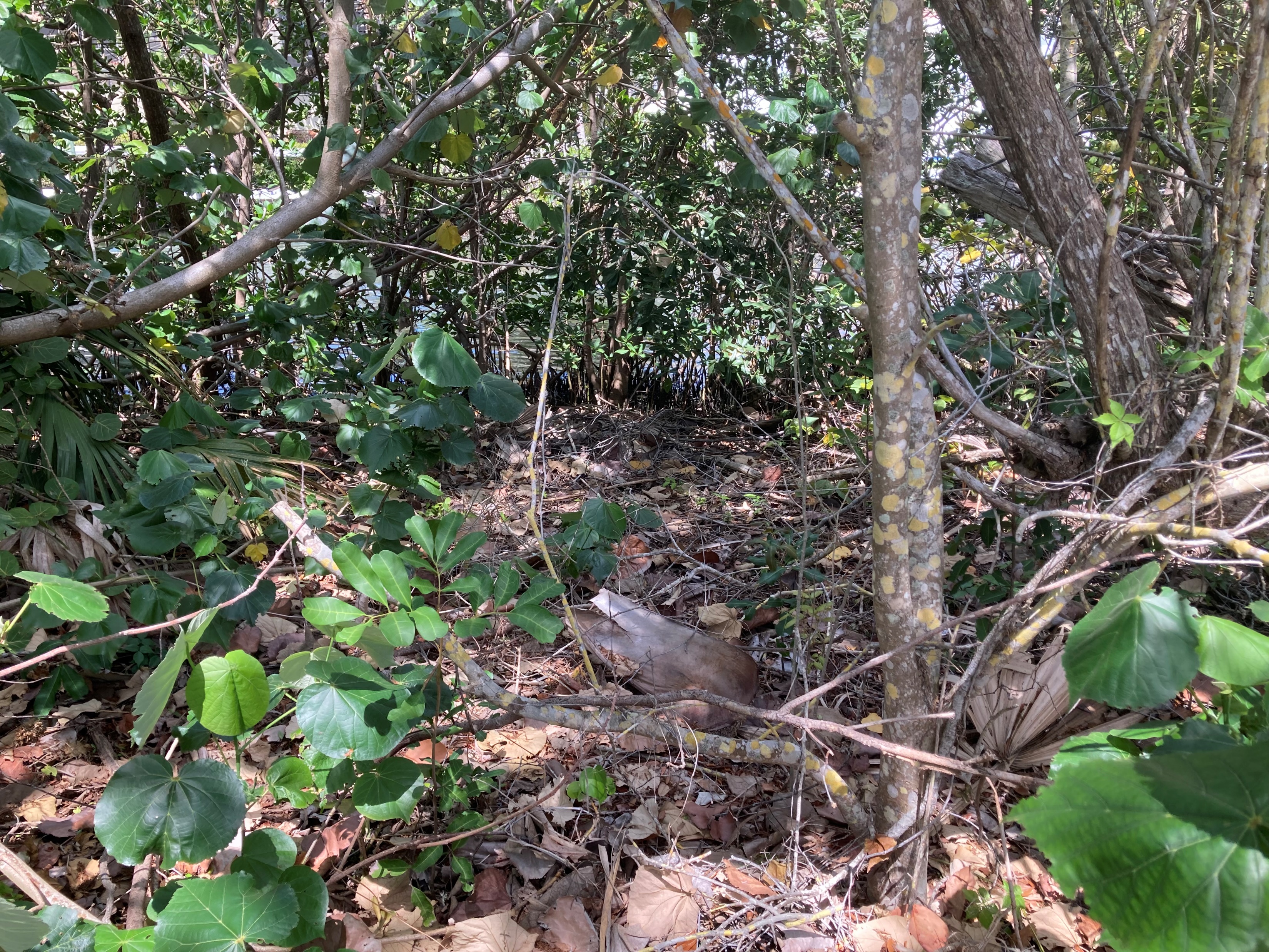 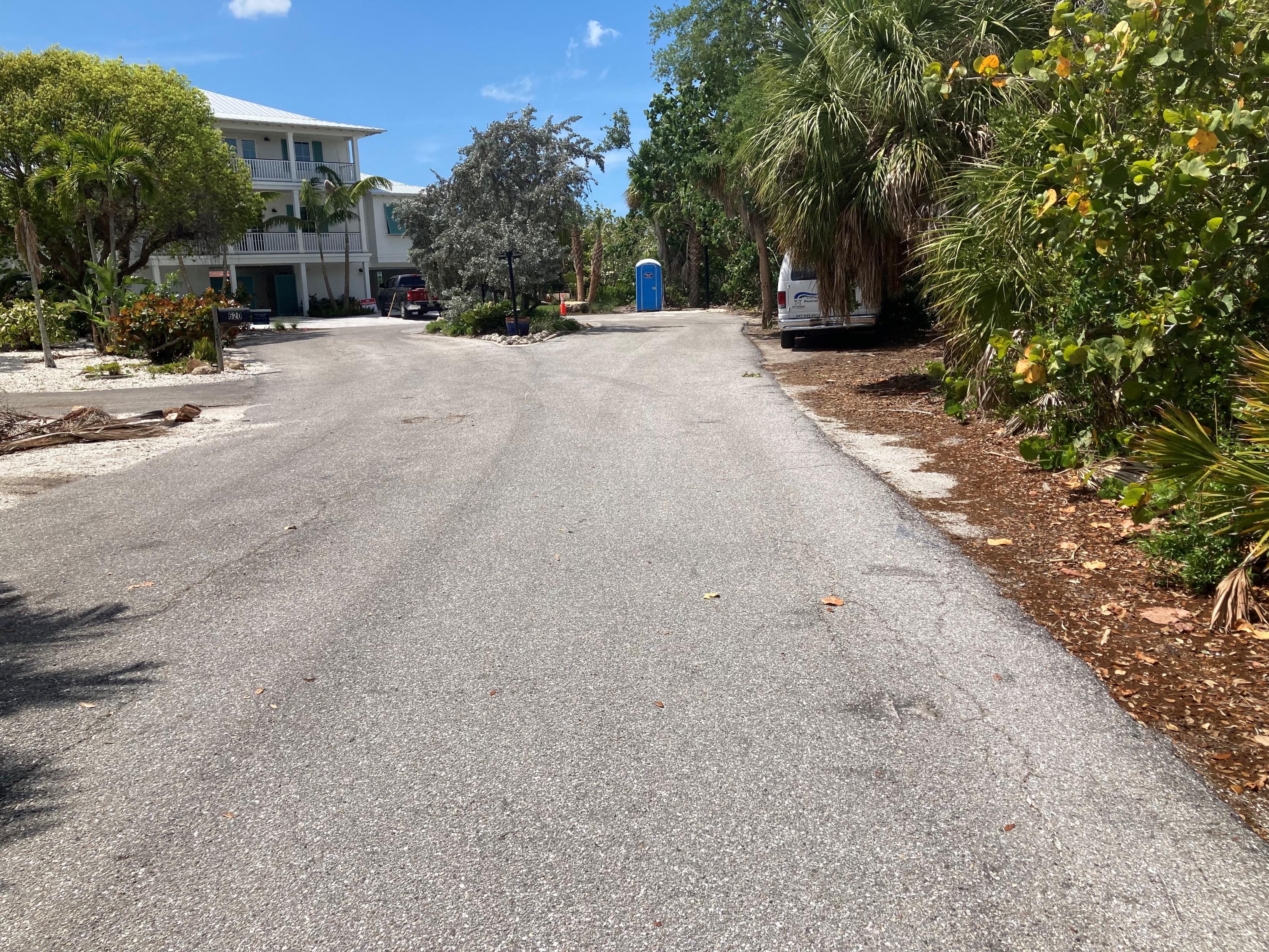 Photo 8 of Project 4 North Bank  End of Longview Dr.
Photo 7 of Project 4 North Road Edge and Bank
End of Longview Dr.
Photos Buttonwood Project 5
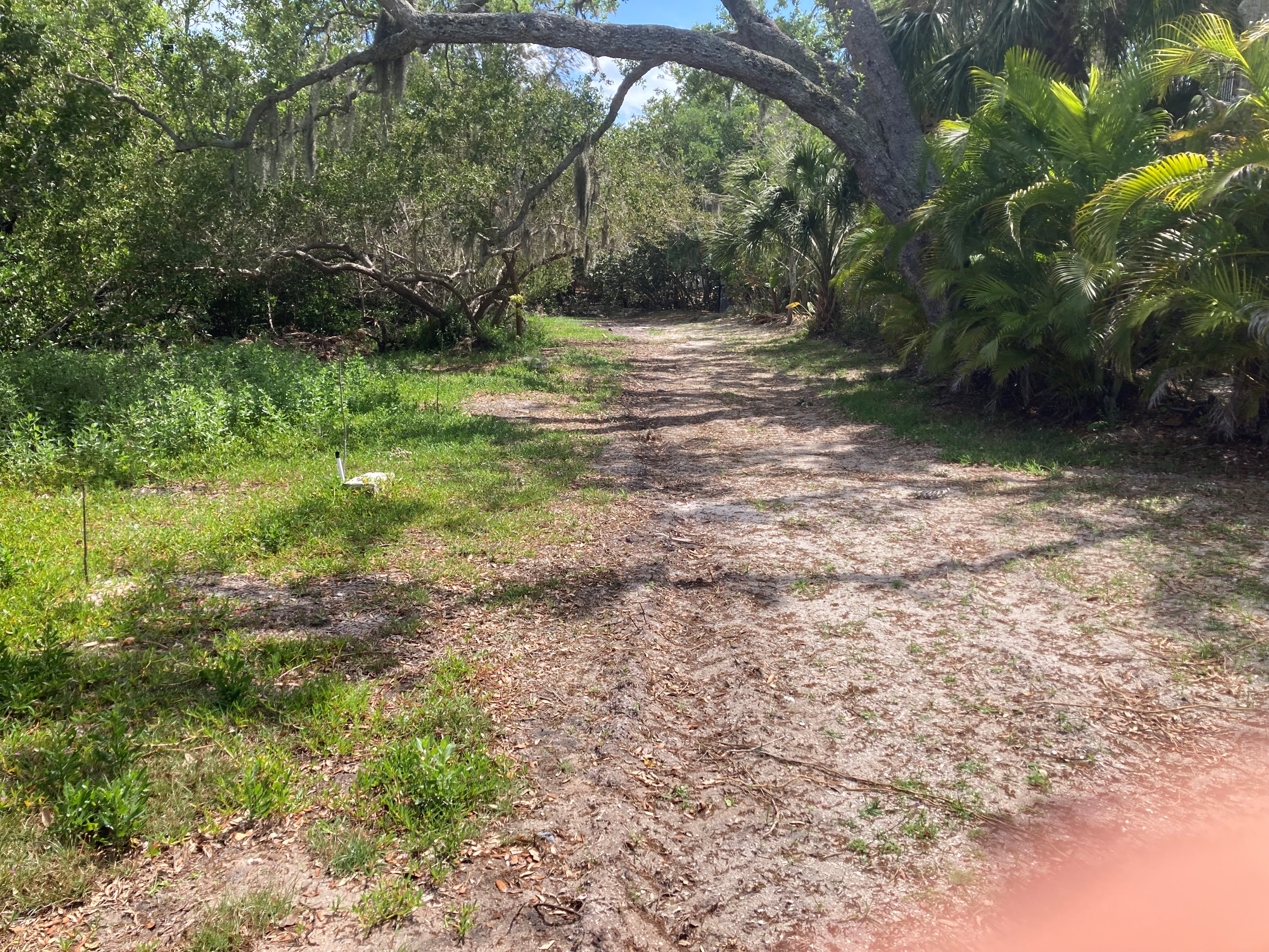 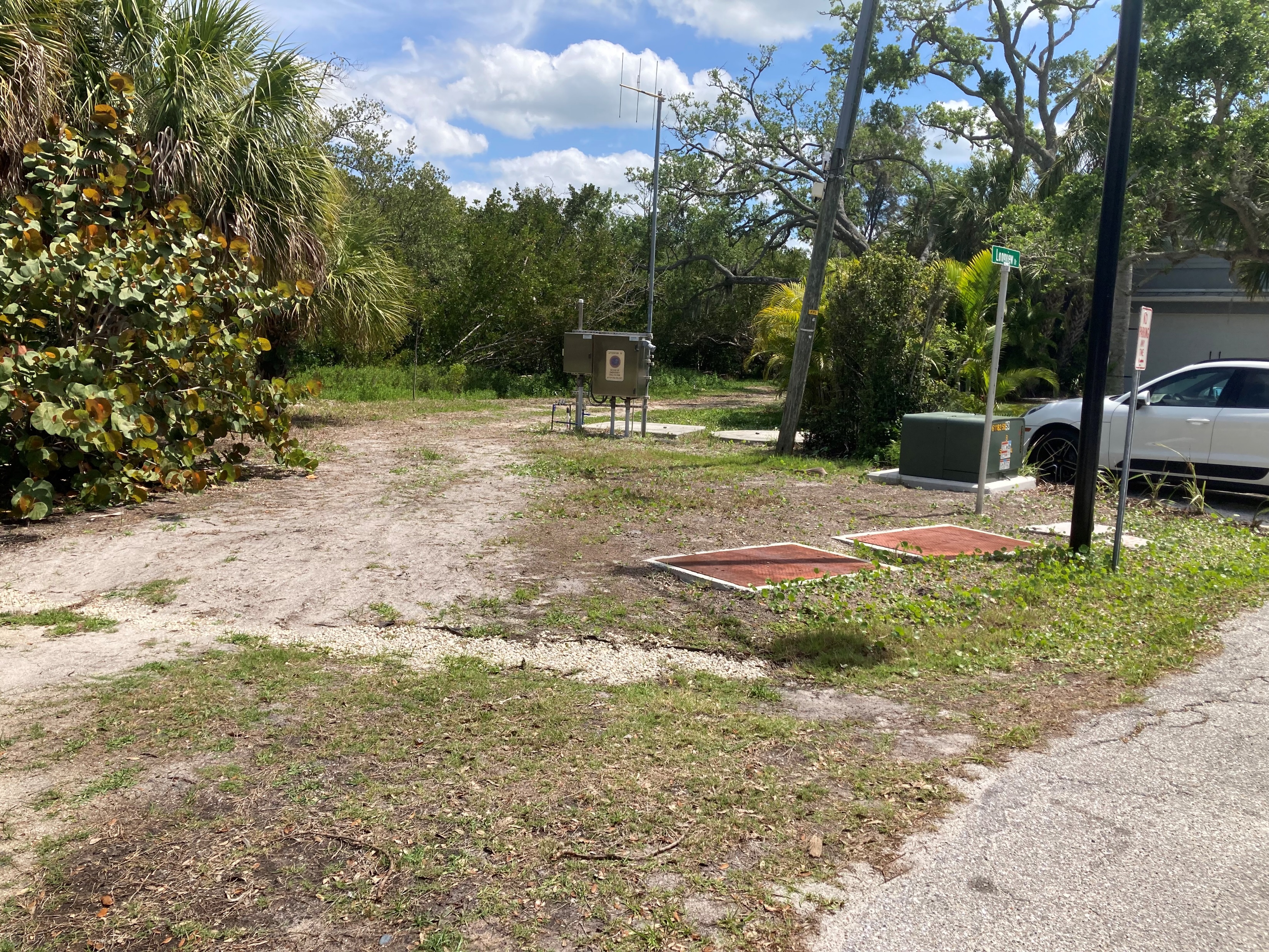 Photo 2 of Project 5 East Bank  End of Buttonwood Dr.
Photo 1 of Project 5 East Road Edge and Bank
End of Buttonwood Dr.
Photos Buttonwood Project 5 Cont.
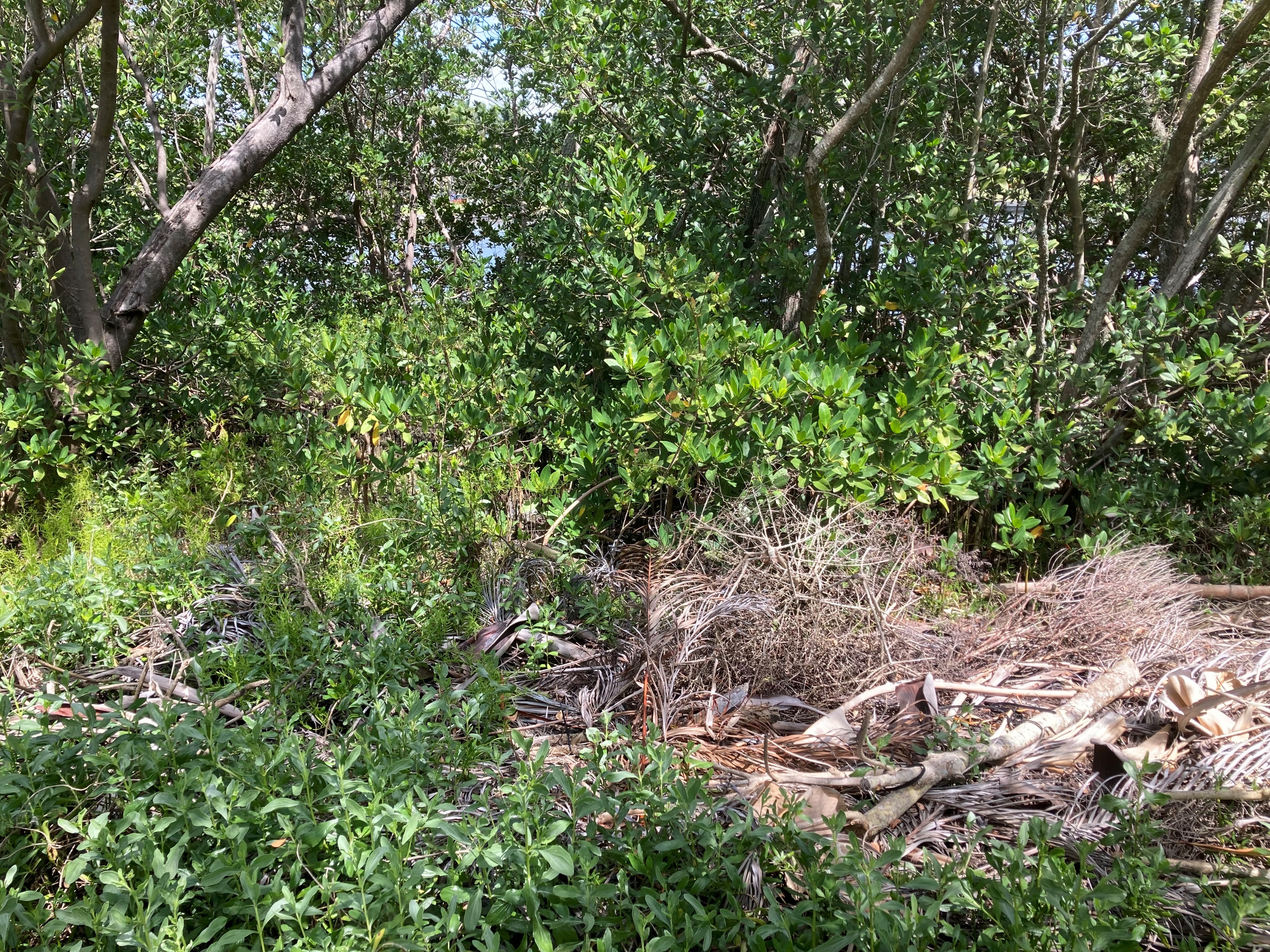 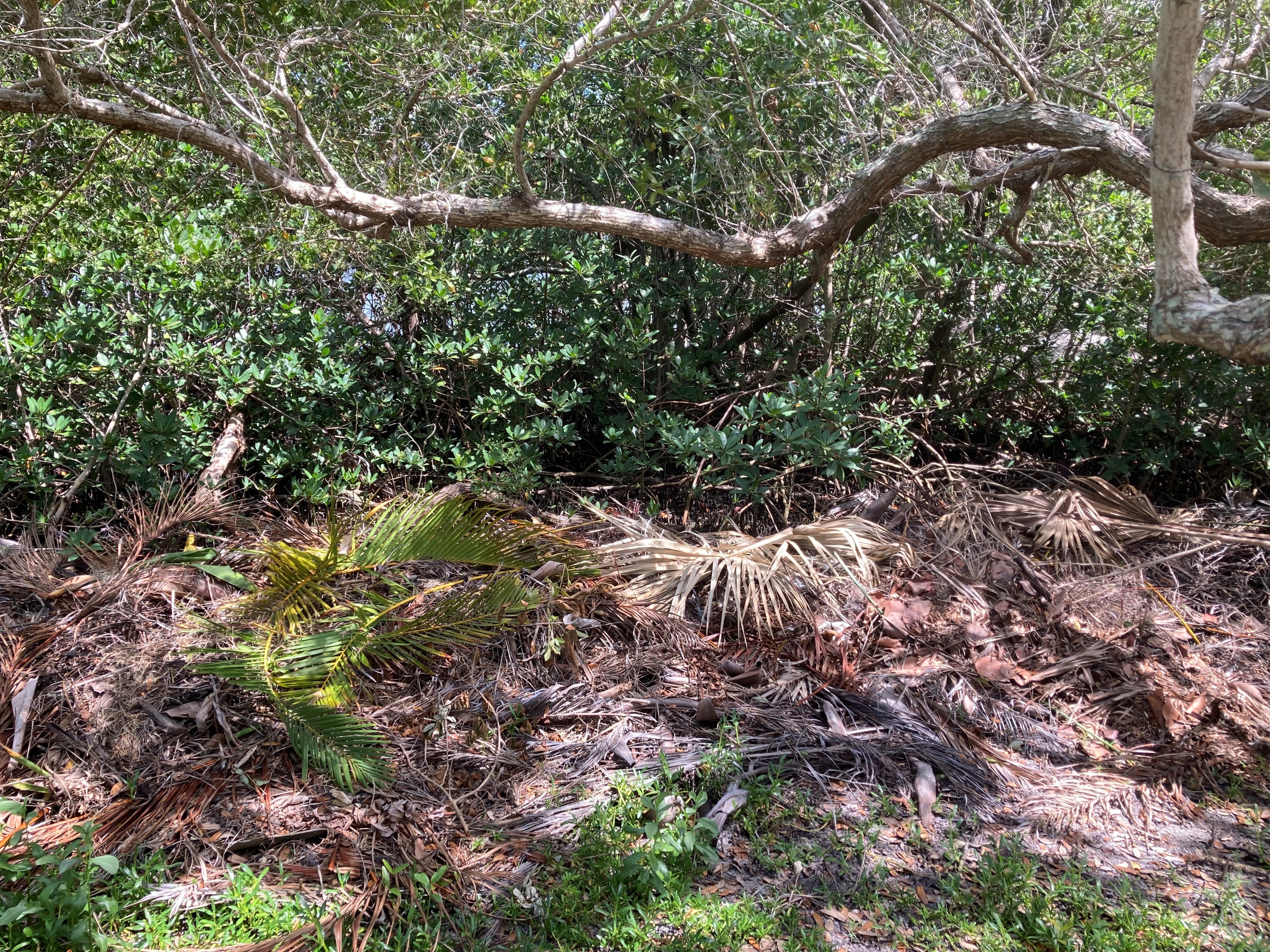 Photo 3 of Project 5 East Bank  End of Buttonwood Dr.
Photo 4 of Project 5 East Bank  End of Buttonwood Dr.
Photos Buttonwood Project 6
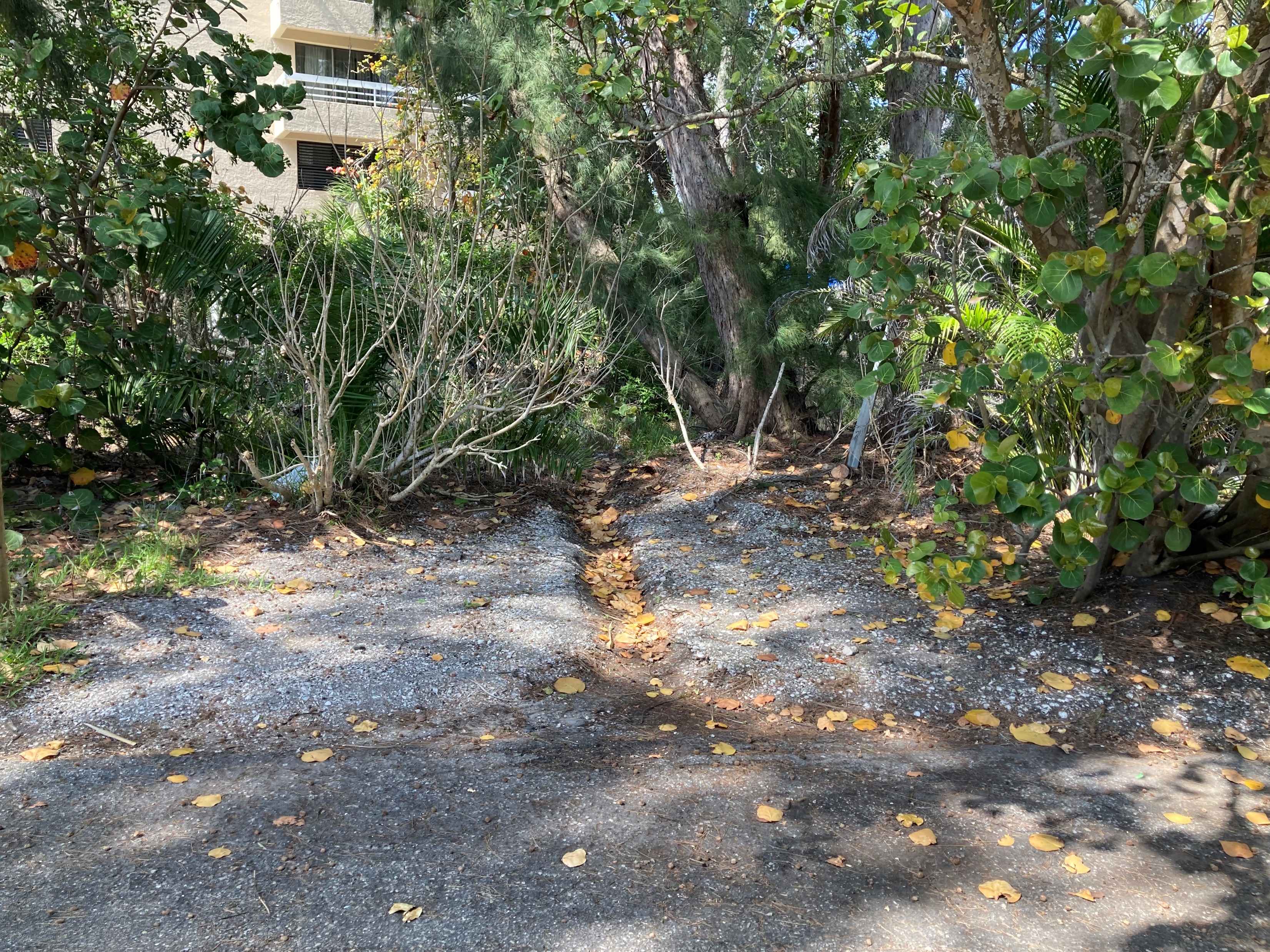 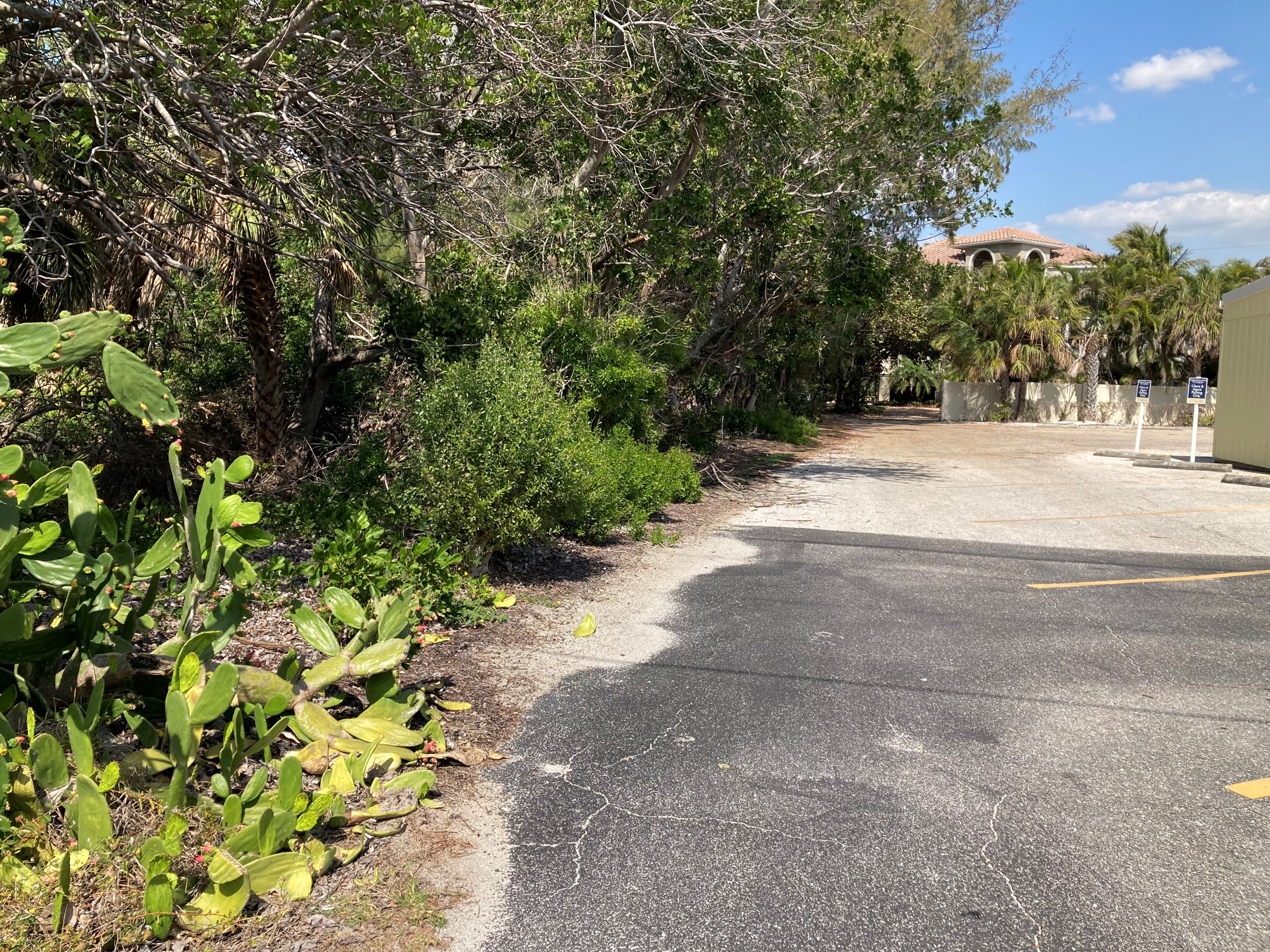 Photo 1 of Project 6 Drainage Area  End of Wilslow PL.
Photo 2 of Project 6 Road Edge and Drainage Area  End of Monroe St.
Photos Buttonwood Project 6 Cont
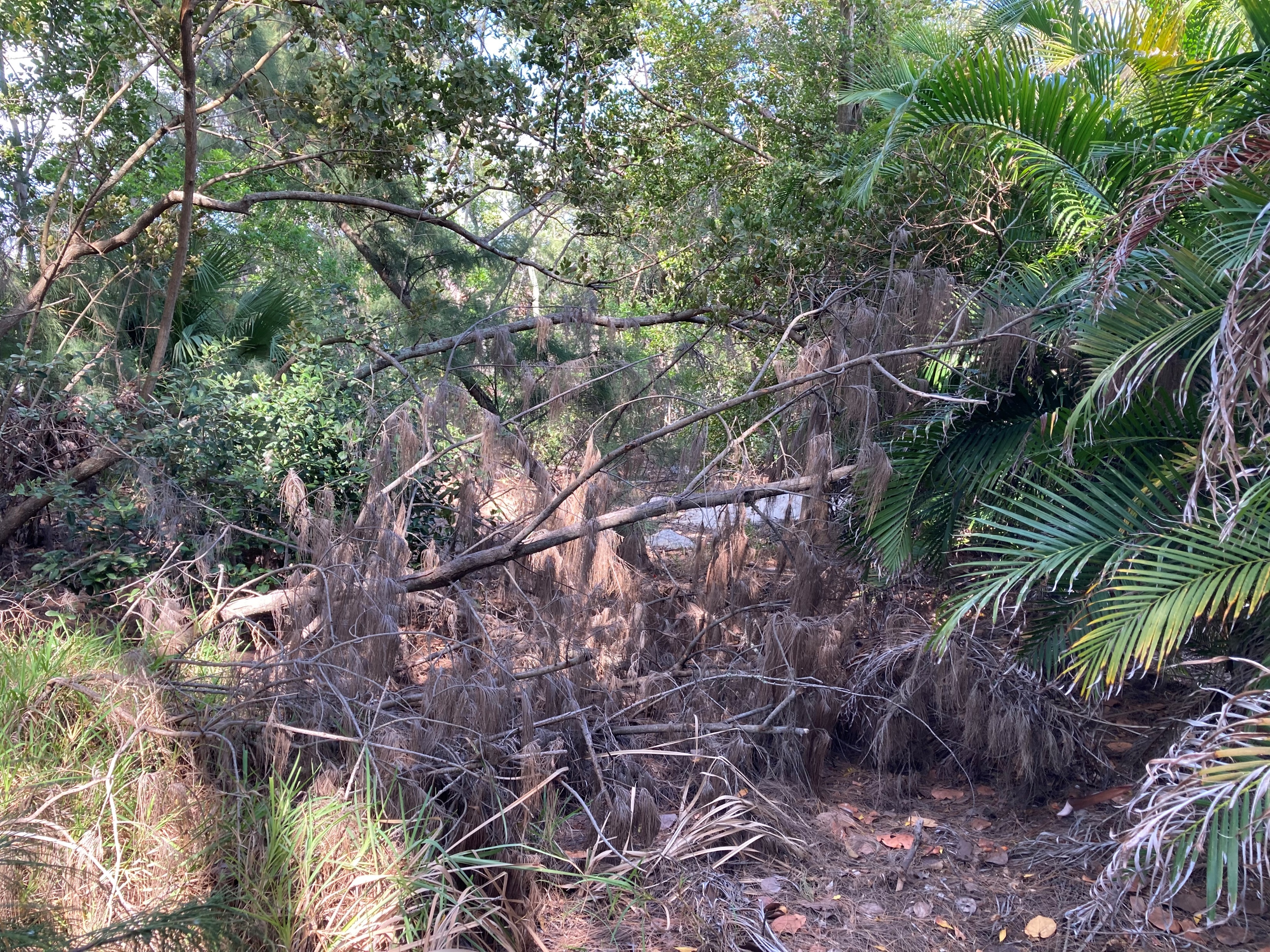 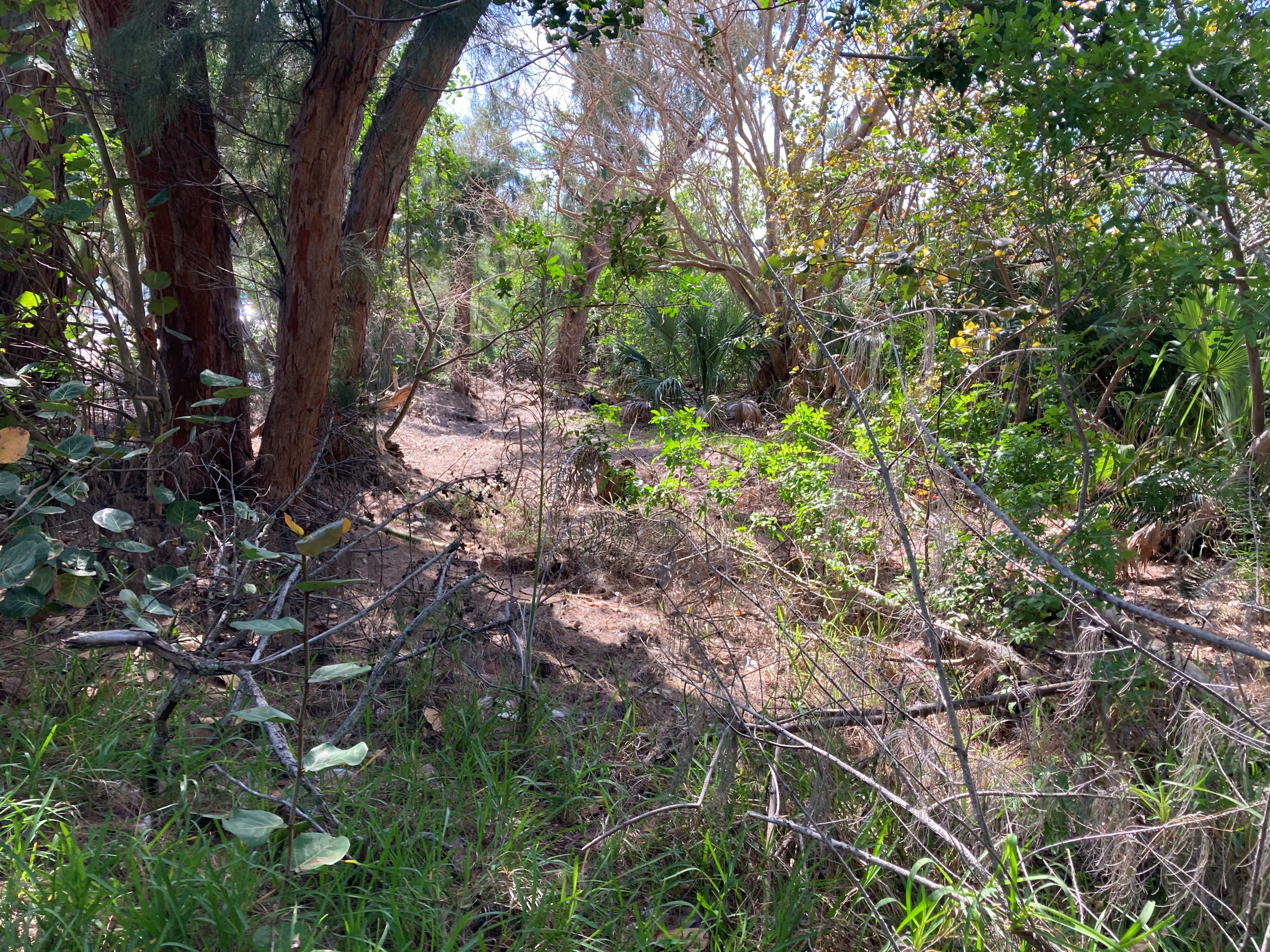 Photo 3 of Project 6 Drainage Area  Facing West
Photo 4 of Project 6 Drainage Area  Facing West